Экологическое воспитание  младших дошкольников в детском саду и семье
Выполнила : Наумова Л.В воспитатель1квалификационной категории.
Под экологическим воспитанием детей нужно понимать, прежде всего, воспитание человечности, то есть доброты, ответственного отношения и к природе, и к людям, которые живут рядом, и к потомкам, которым нужно оставить землю пригодной для полноценной жизни. Экологическое воспитание должно учить детей, понимать и себя, и все, что происходит вокруг, оно тесно связано с развитием эмоций ребенка, умения сочувствовать, удивляться, сопереживать, заботиться о живых организмах, воспринимать их как собратьев по природе, уметь видеть красоту окружающего мира жизни.
Задачи экологического воспитания детей   младшего дошкольного возраста - заложить первые ориентиры в мире природы, в мире растений и животных как живых существ, обеспечить понимание первоначальных связей в природе, понимание необходимости одного - двух условий для их жизни.
К концу года дети должны : Знать о растениях, овощах, ягодах, фруктах и называть их;                 Знать, называть и различать домашних и диких животных и их детенышах, знать особенности их поведения и питания;Уметь наблюдать за птицами, прилетающими на участок, подкармливать их зимой;  Иметь представления  о насекомых;  Знать характерные особенности следующих друг за другом времен суток, года и теми изменениями, которые происходят в связи с этим в жизни и деятельности взрослых и детей; Заботиться о чистоте помещения и участка ; без надобности не срывать растения, не ломать ветки деревьев и кустарников, не пугать животных, не уничтожать гусениц, червяков, бабочек, жуков.
Непосредственно организованная образовательная деятельность.
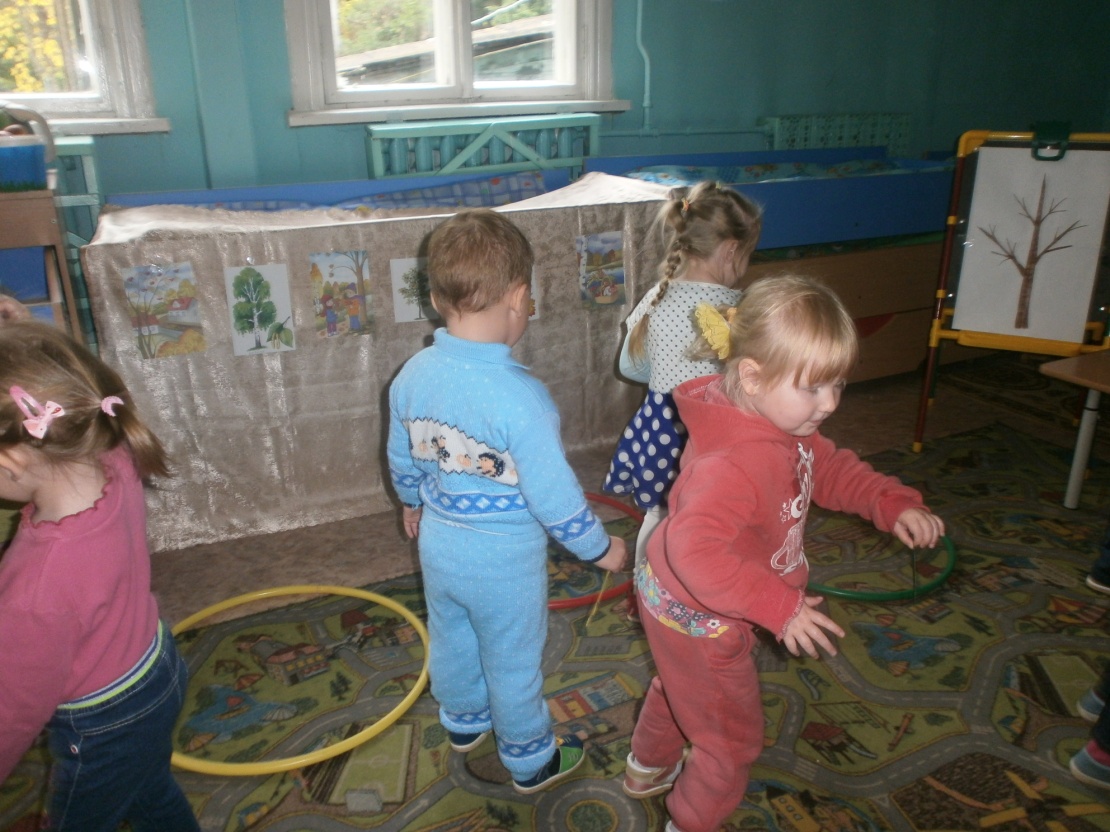 Наблюдения(на прогулке и в уголке природы )
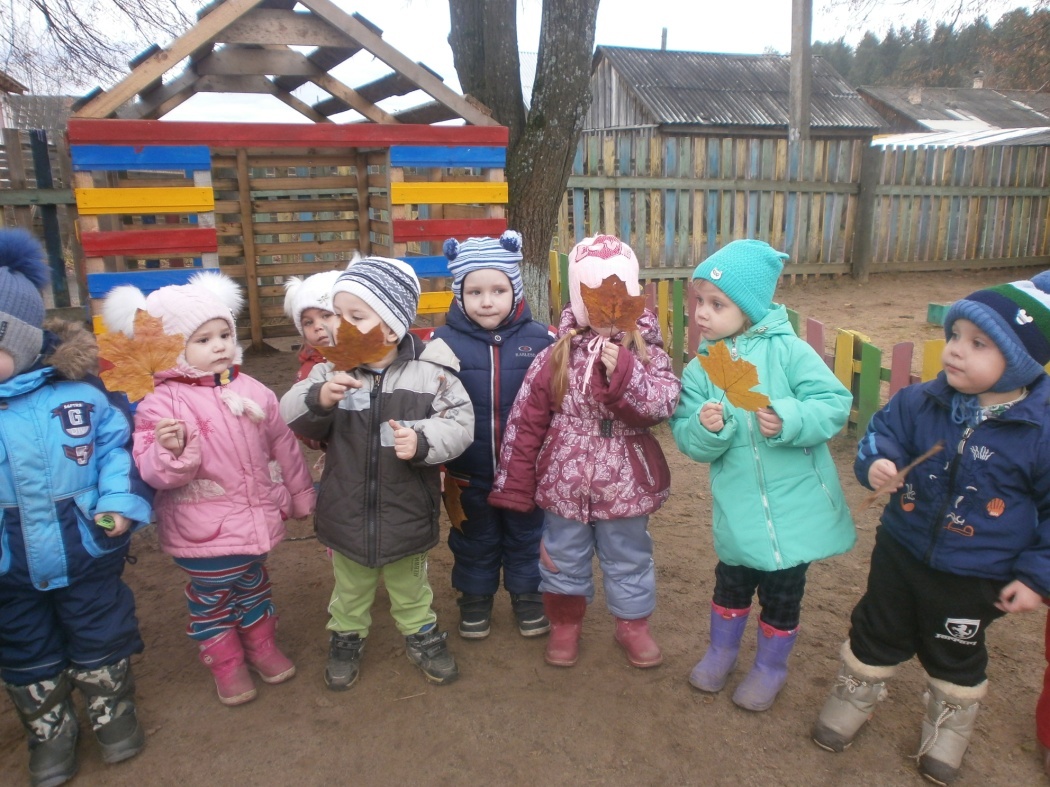 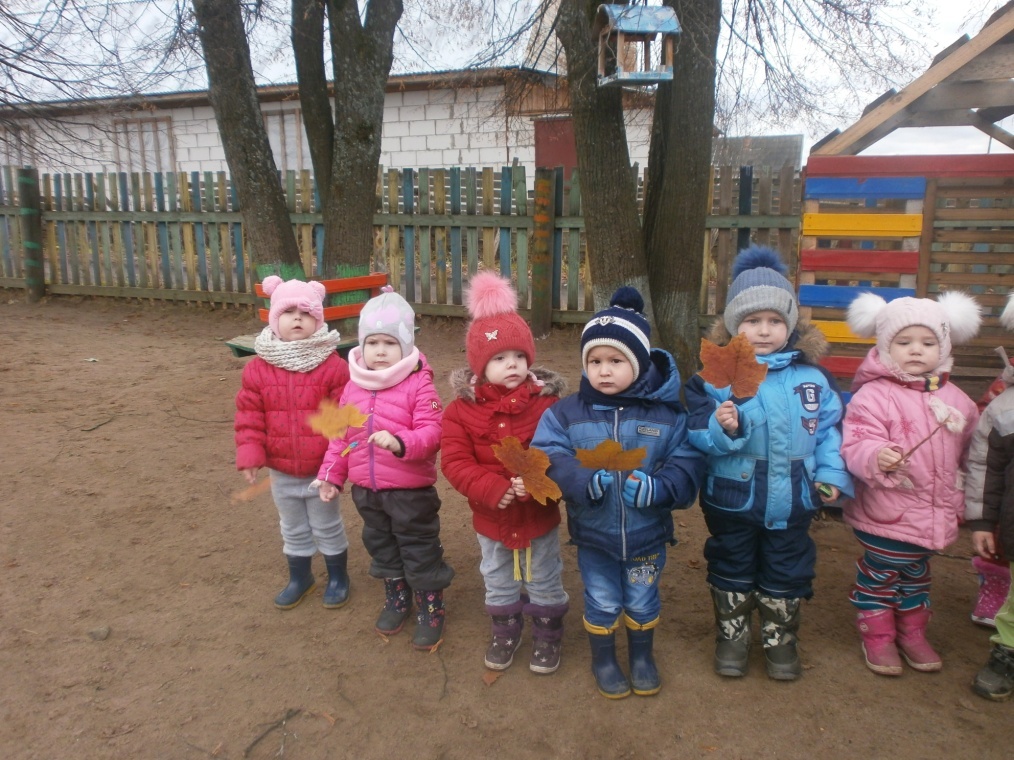 Экспериментирование
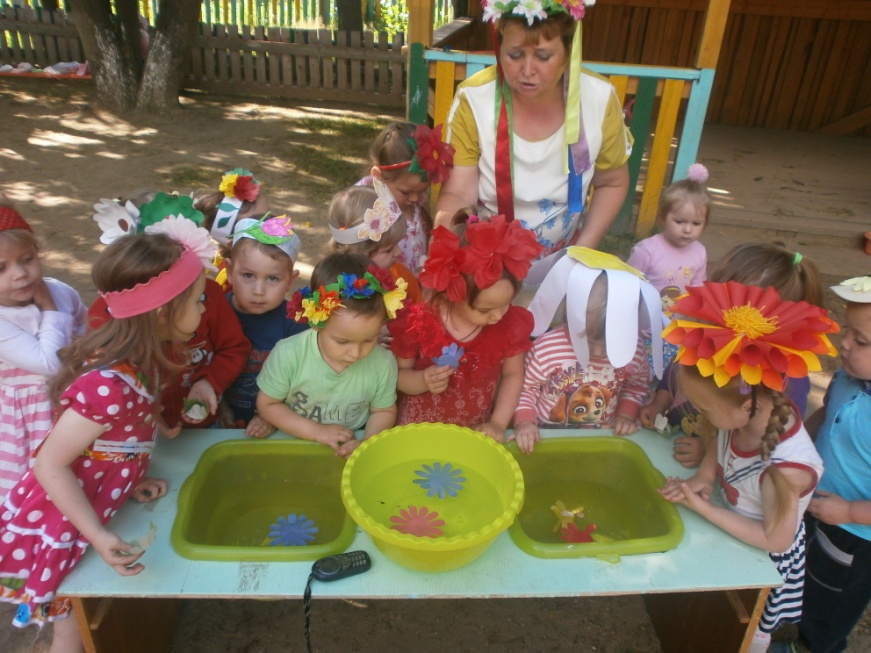 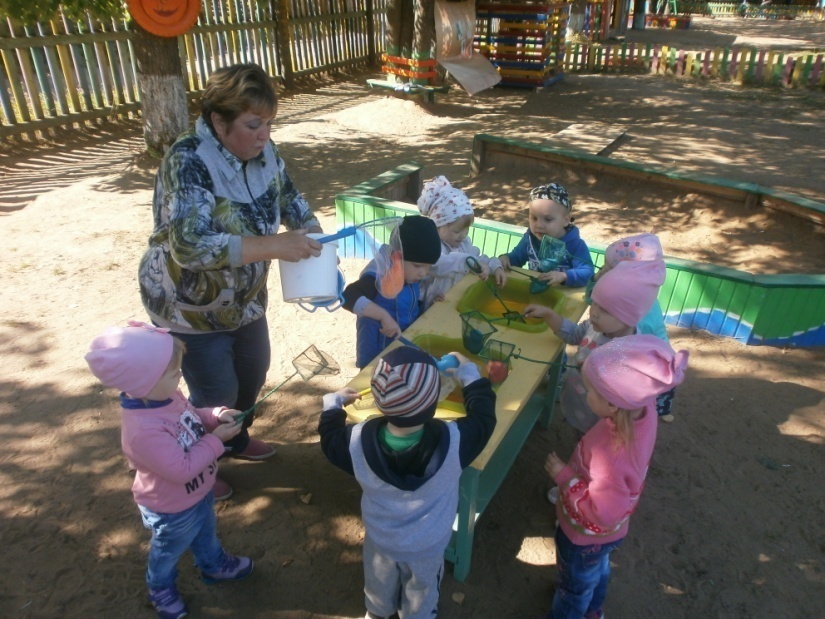 Труд в природе (на прогулке и в уголке природы)
Игровая деятельность (сюжетно-ролевые и дидактические игры)
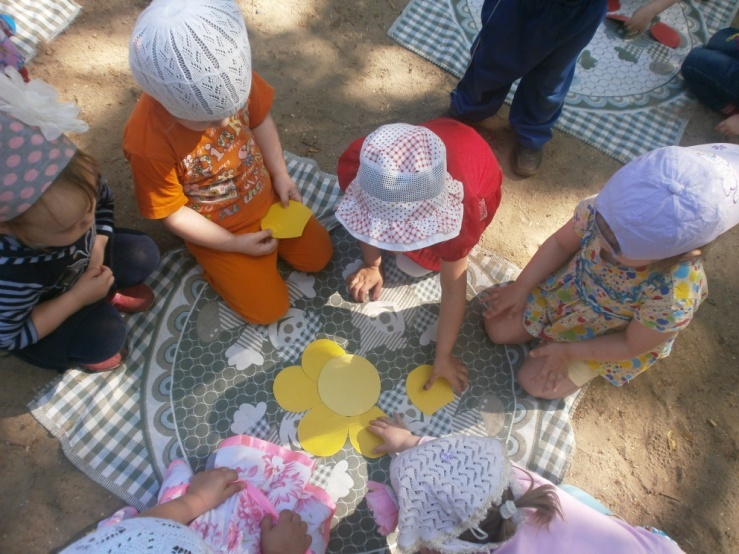 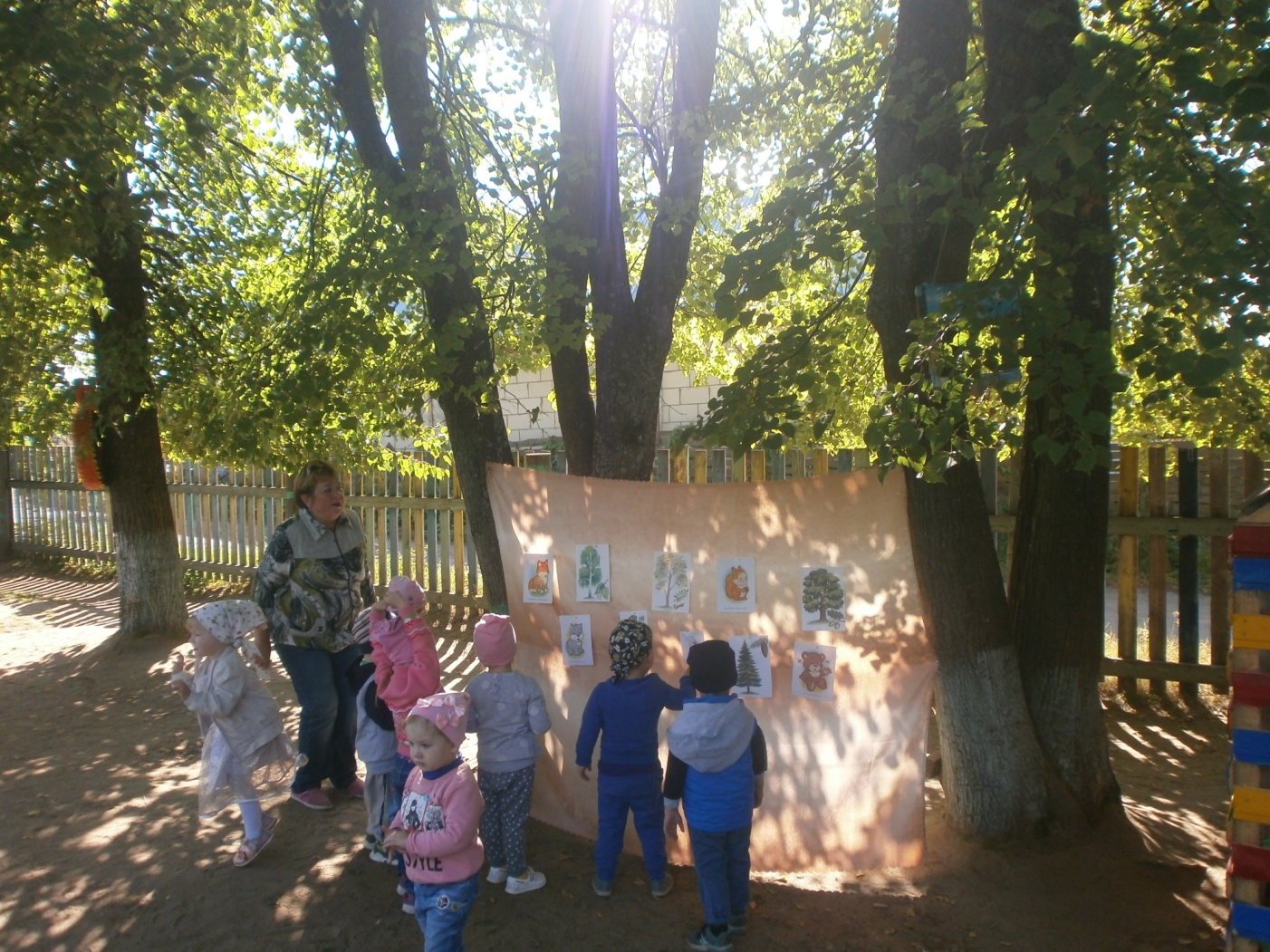 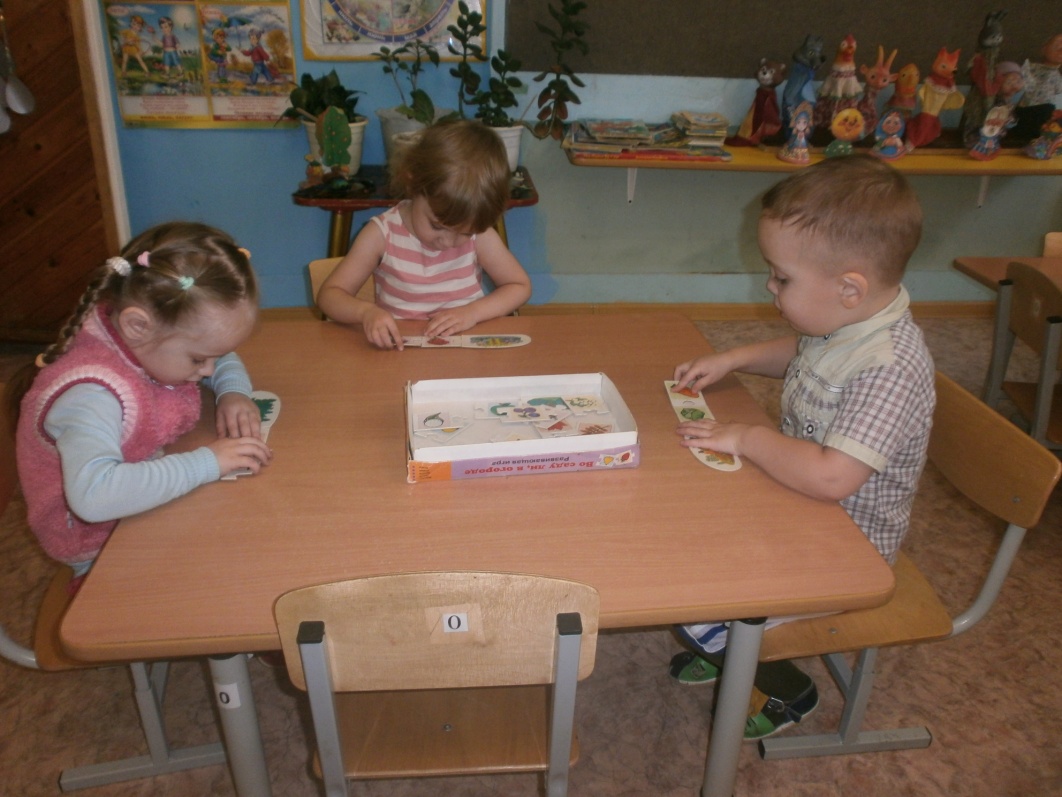 Чтение художественной литературы
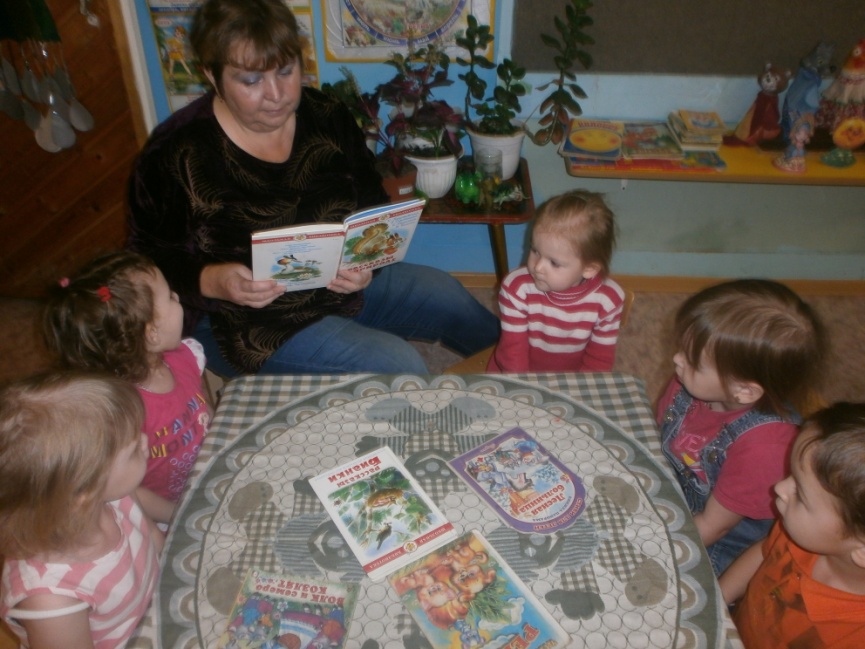 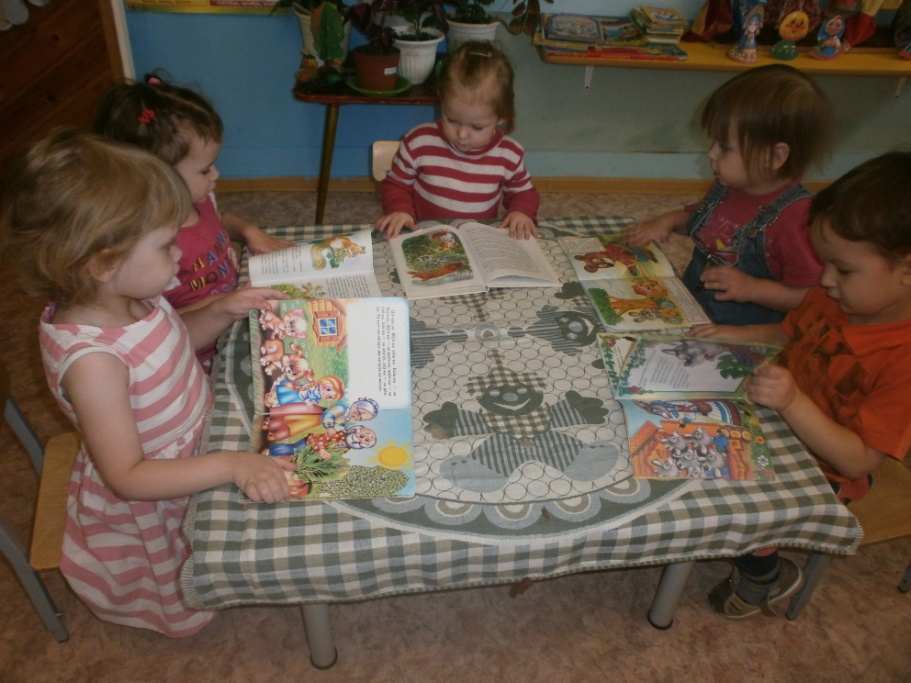 Театрализованная деятельность
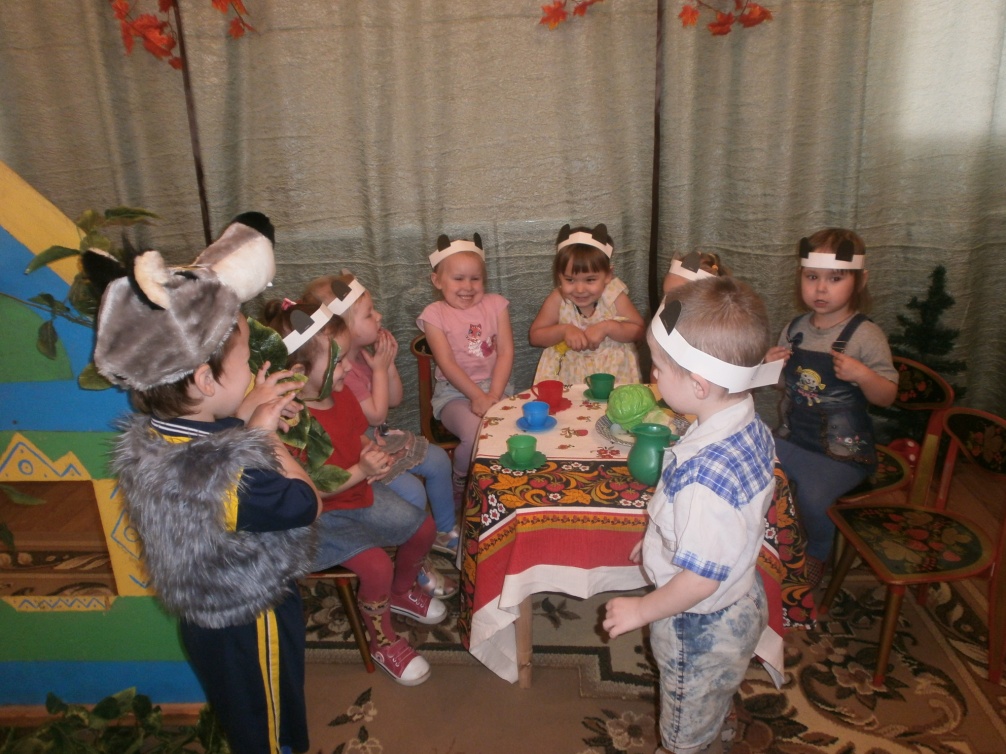 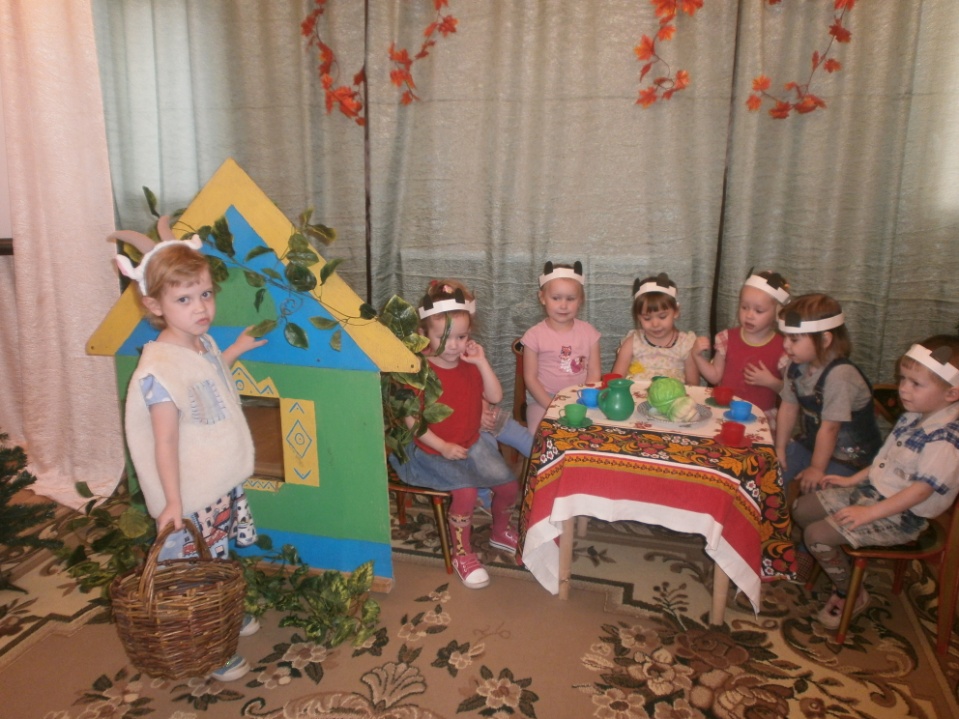 Изобразительная деятельность
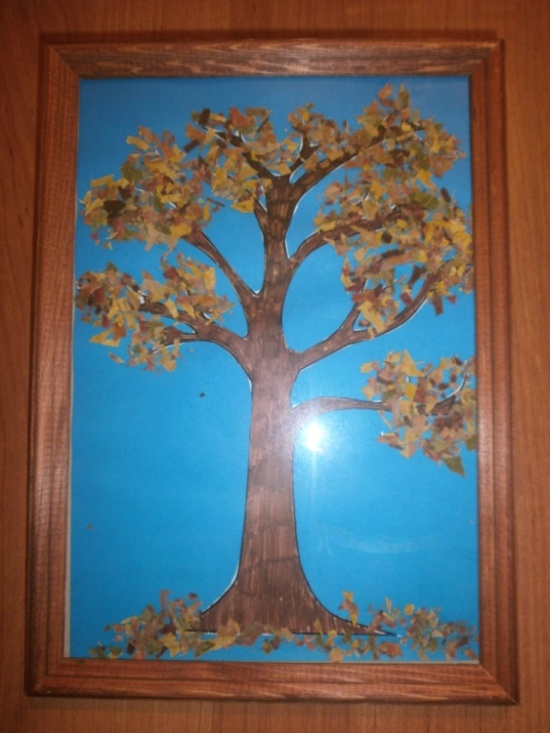 Физическая деятельность (подвижные игры и имитационные движения)
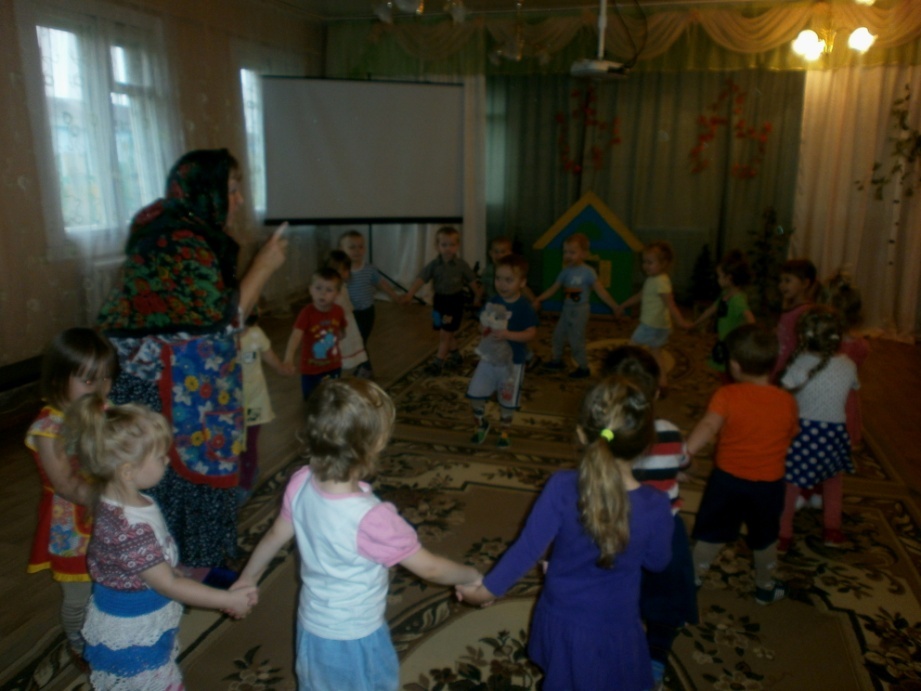 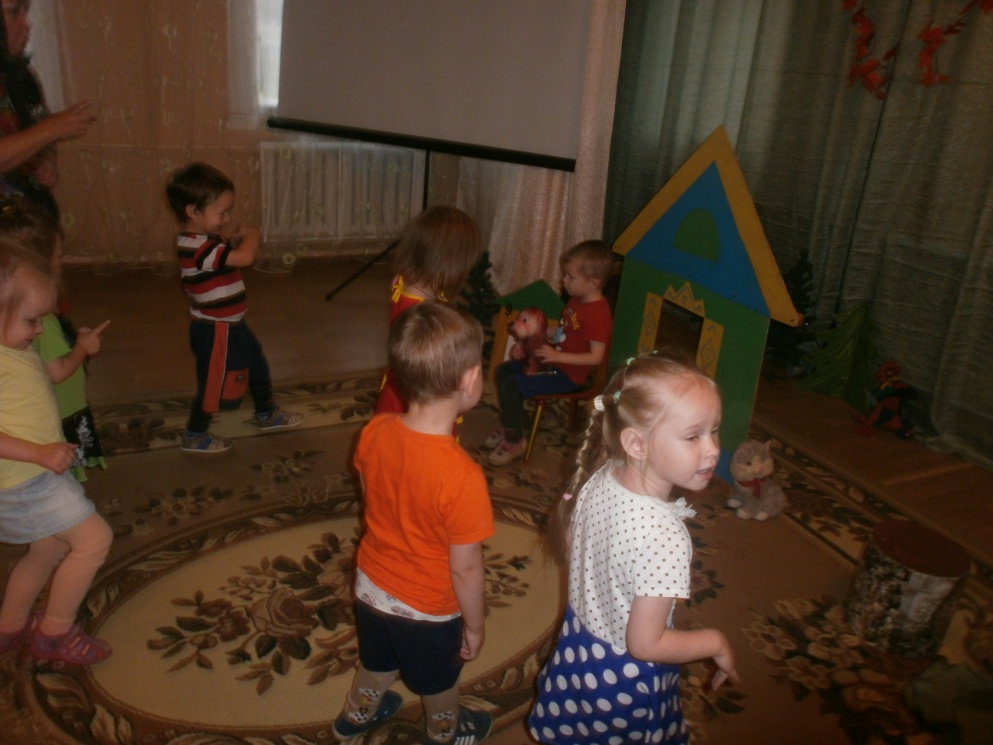 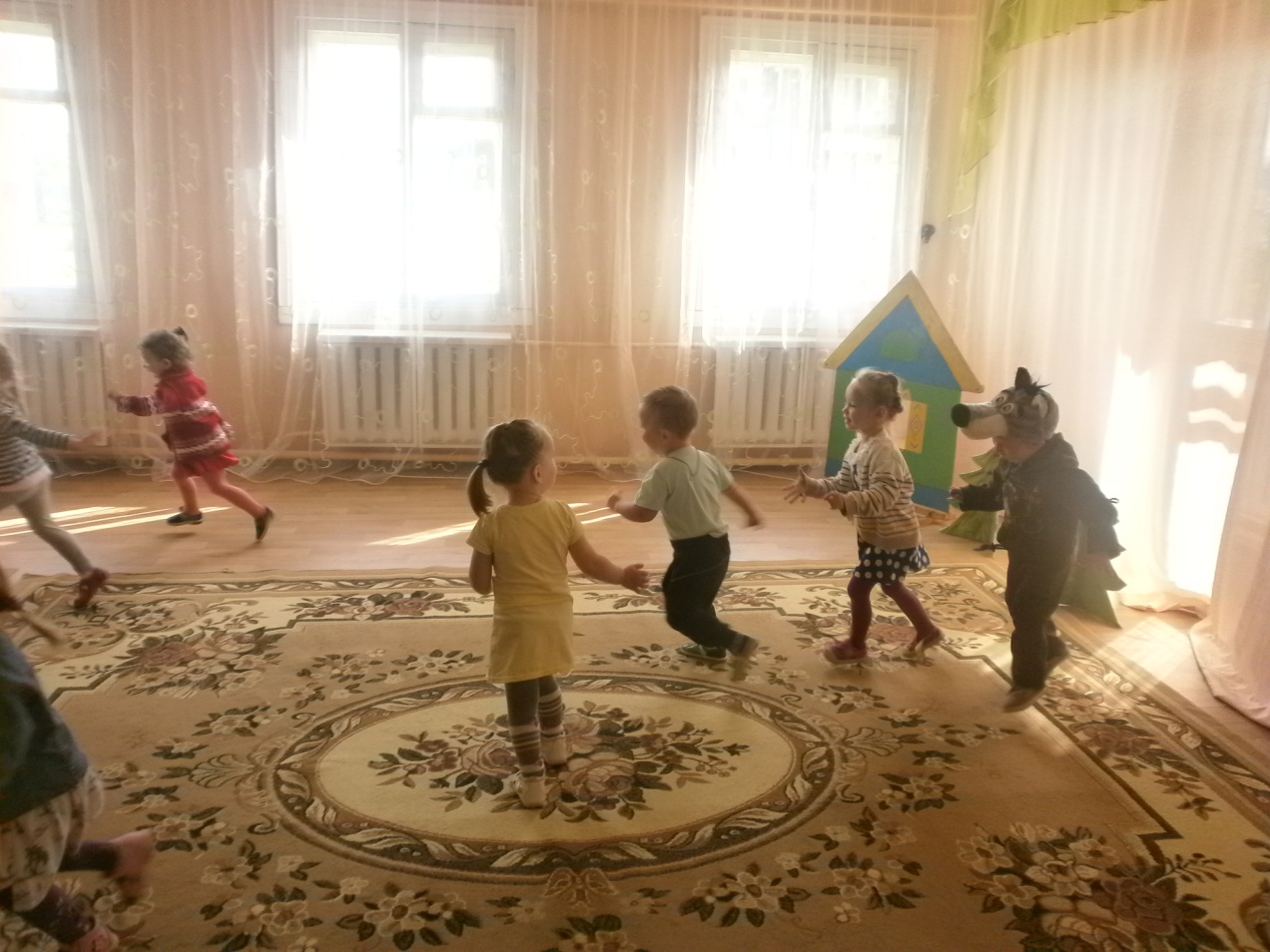 Музыкальная деятельность
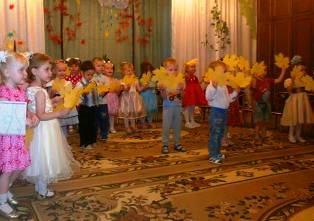 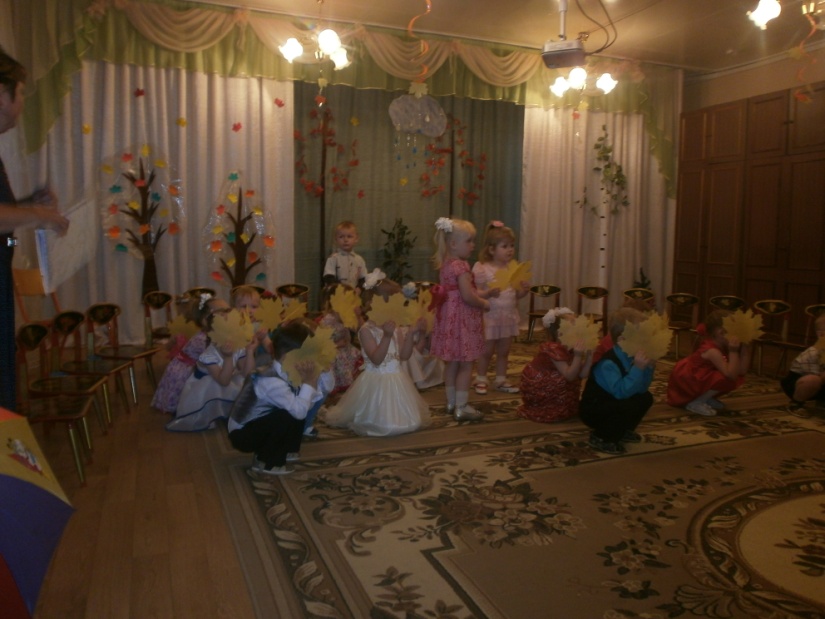 Всё хорошее в людях из детства! 
Как истоки добра пробудить? 
Прикоснуться к природе всем сердцем: 
Удивиться, узнать, полюбить! 
Мы хотим, чтоб земля расцветала, 
И росли, как цветы, малыши, 
Чтоб для них экология стала 
Не наукой, а частью души!
Спасибо за внимание!